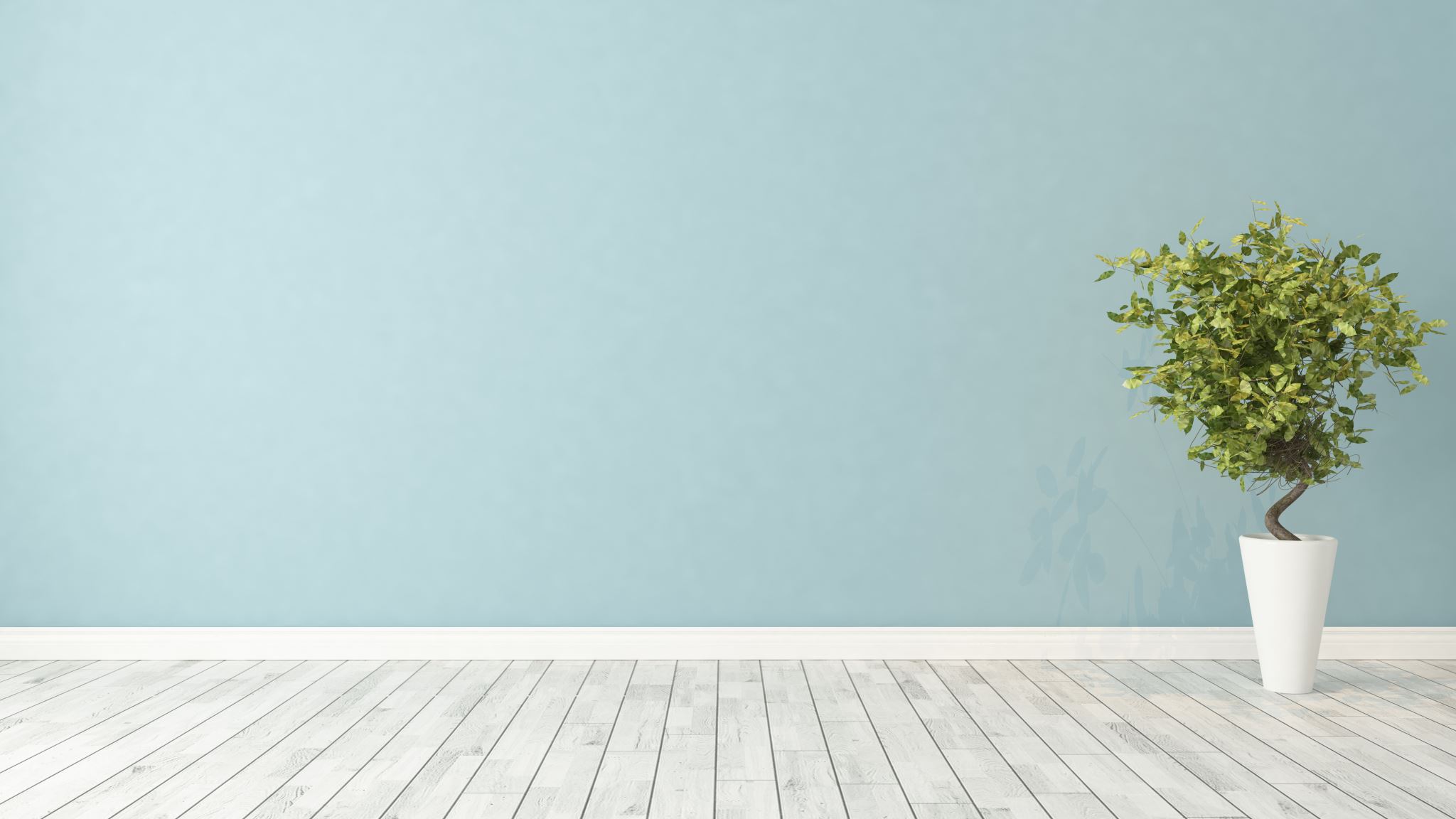 Welcome to the 2024 Open House
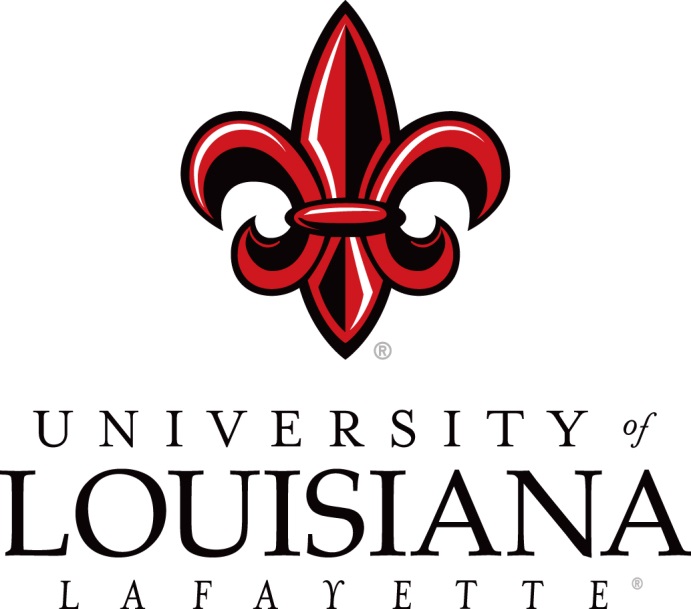 University of Louisiana at Lafayette
Department of Communicative Disorders
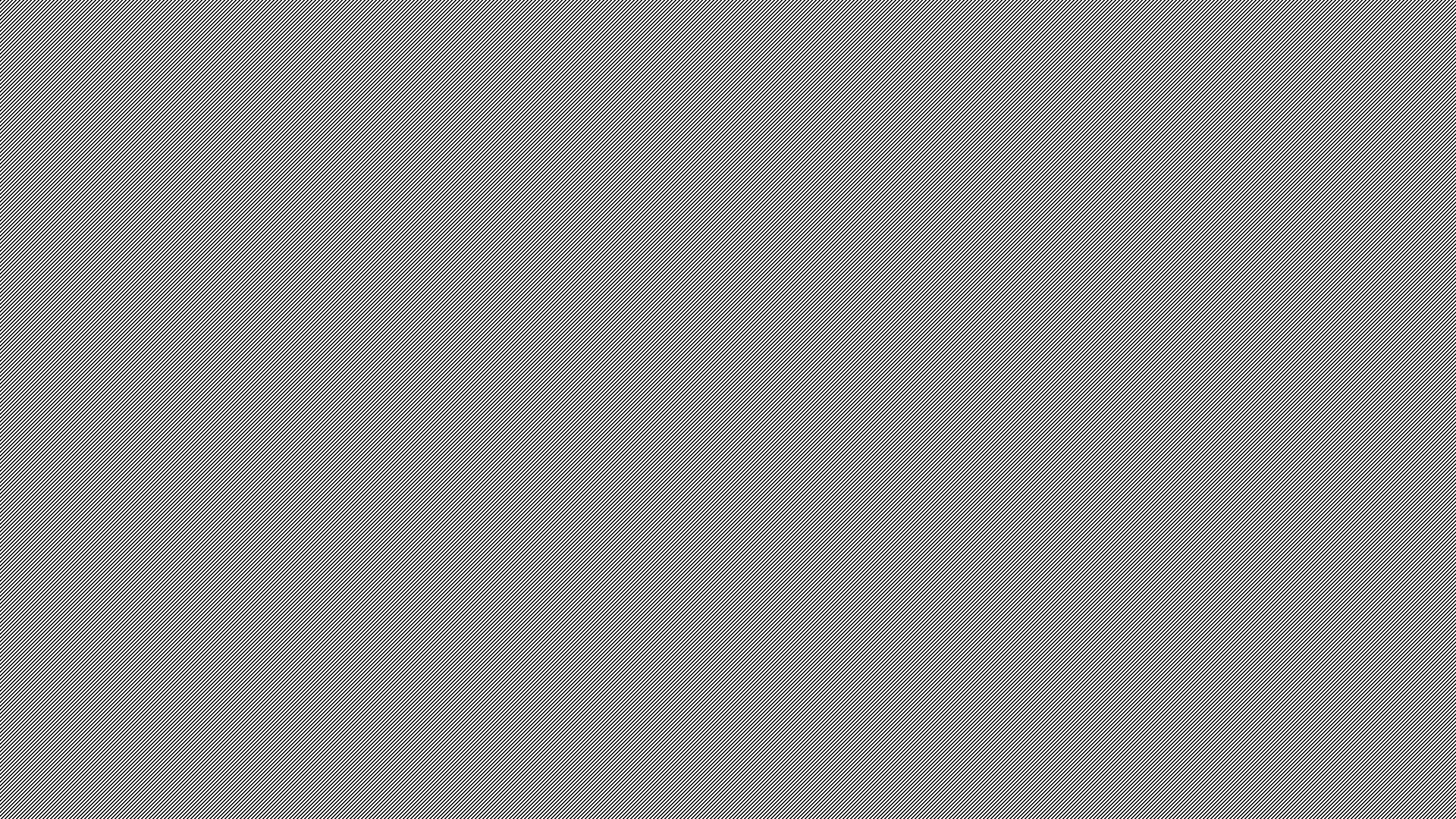 Academic Graduate Faculty
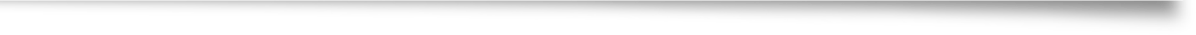 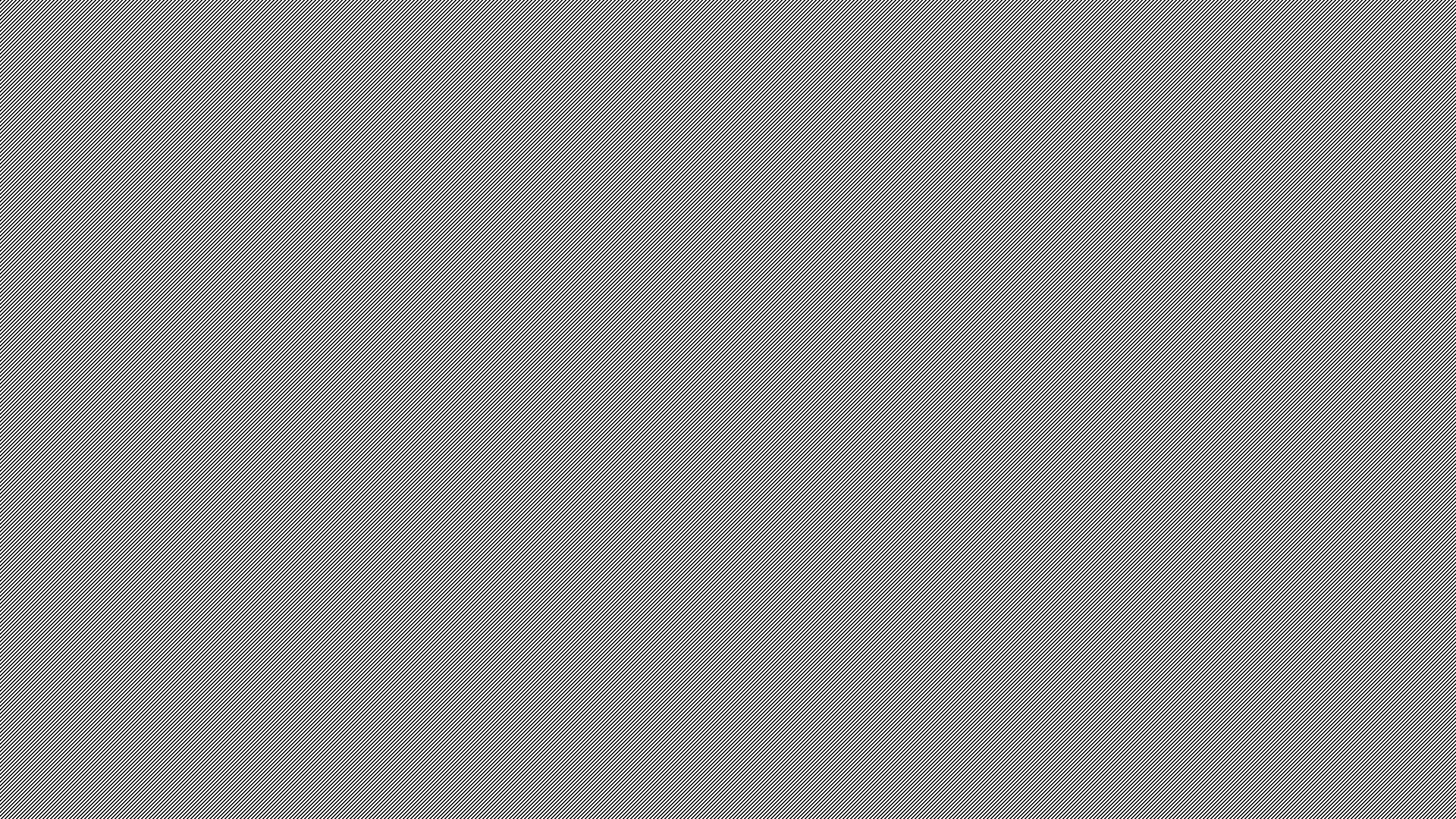 Full-time Clinical Faculty
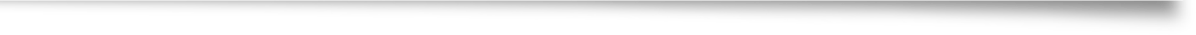 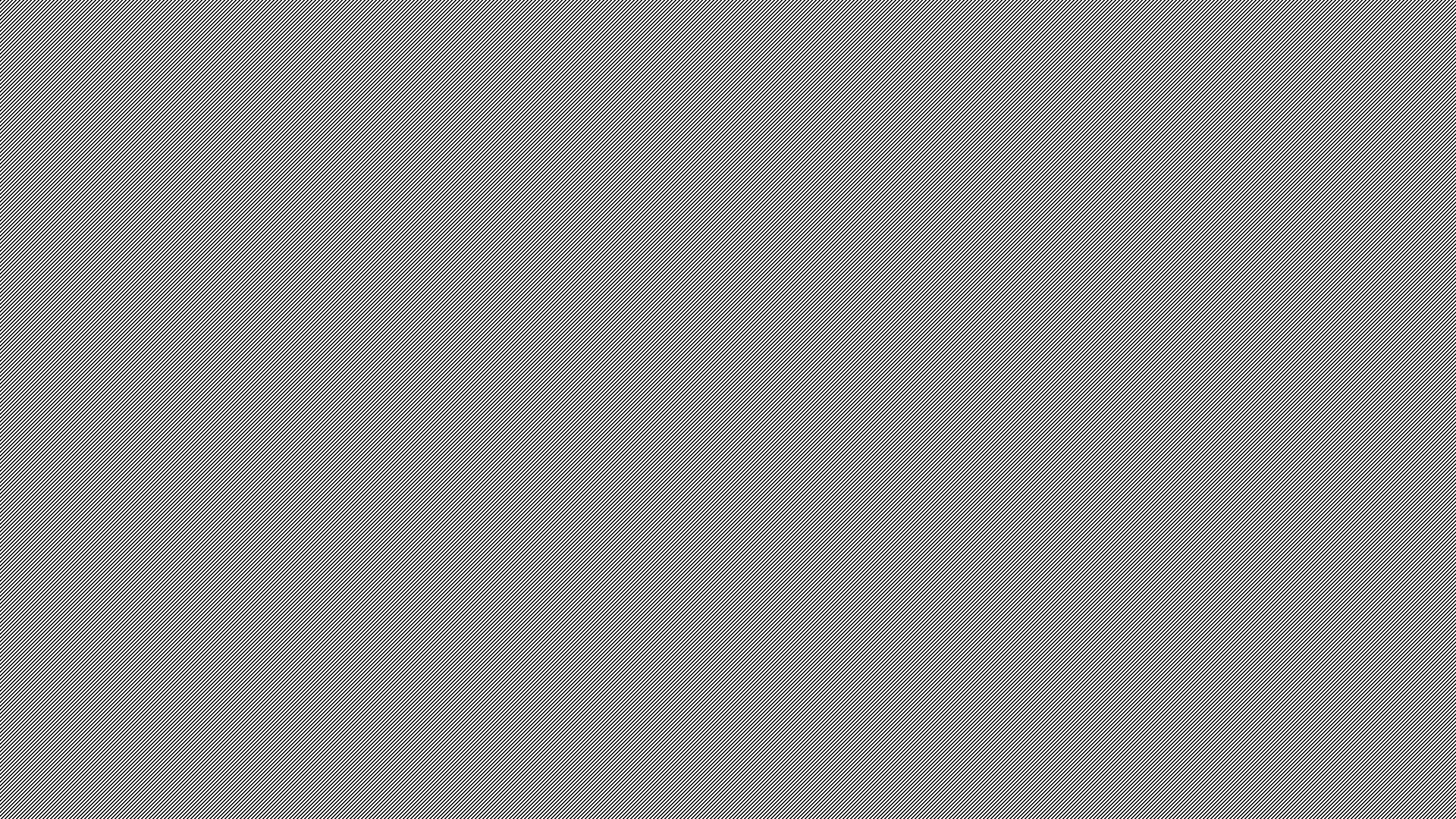 Full-time ASL Instructors
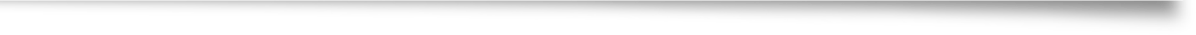 Administrative
Ms. Roxie Harris
Departmental Office, Room 236

Dr. Amanda Percle
Clinic Operations and Outreach Coordinator 
Room 201
Departmental Website
http://speechandlanguage.louisiana.edu
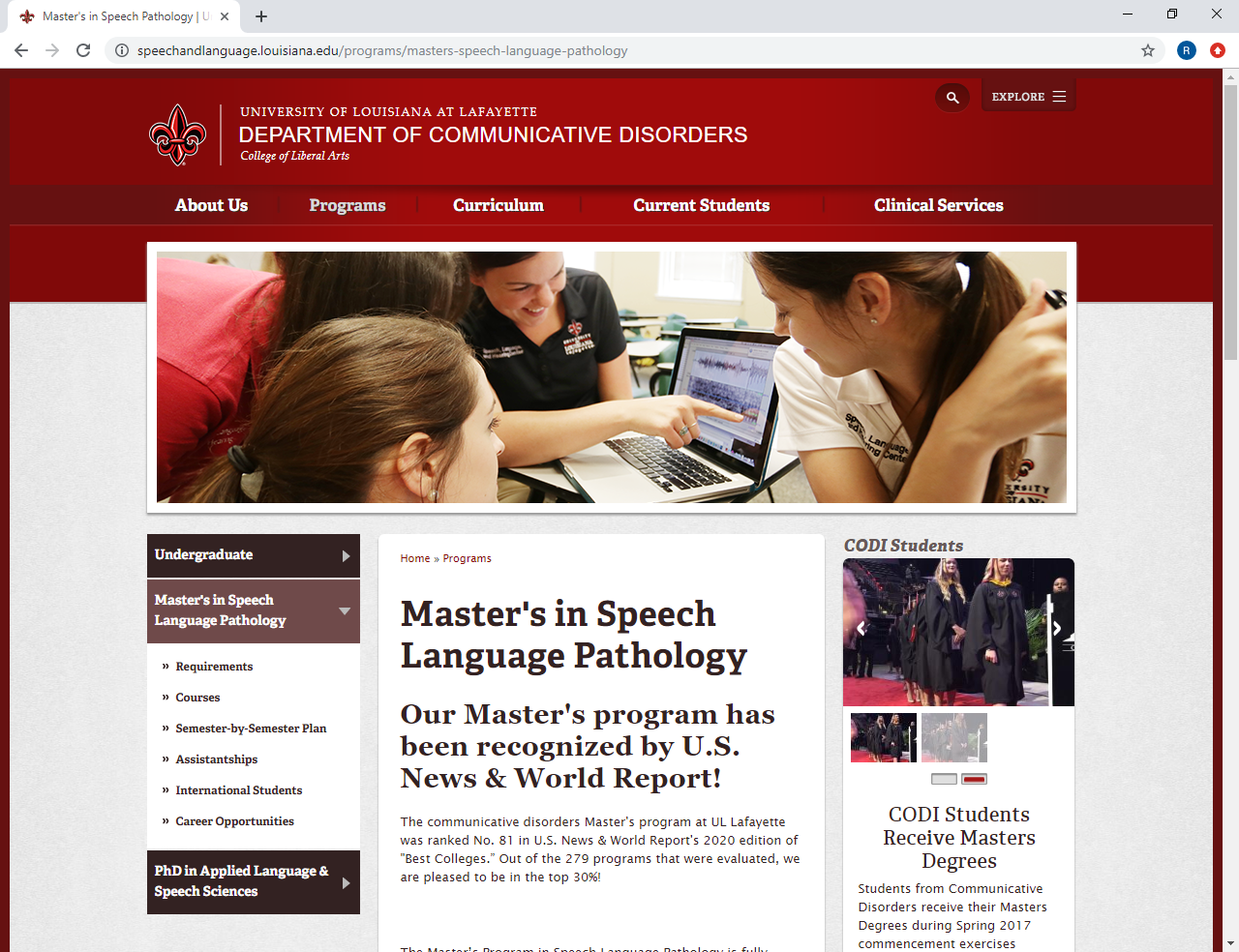 APPLICATION MATERIALS
The application itself
Transcripts
Letters of Rec for ALL applicants
Response to Personal Prompts from ALL applicants
Resume
Tracking your Application
All information goes to the graduate school
Applications do not come to the department until they are complete
If you have questions about your application materials, contact the graduate school.

TRANSCRIPTS:  from ALL degree granting institutions or where graduate coursework was attempted
Including dual enrollment programs, community college, etc
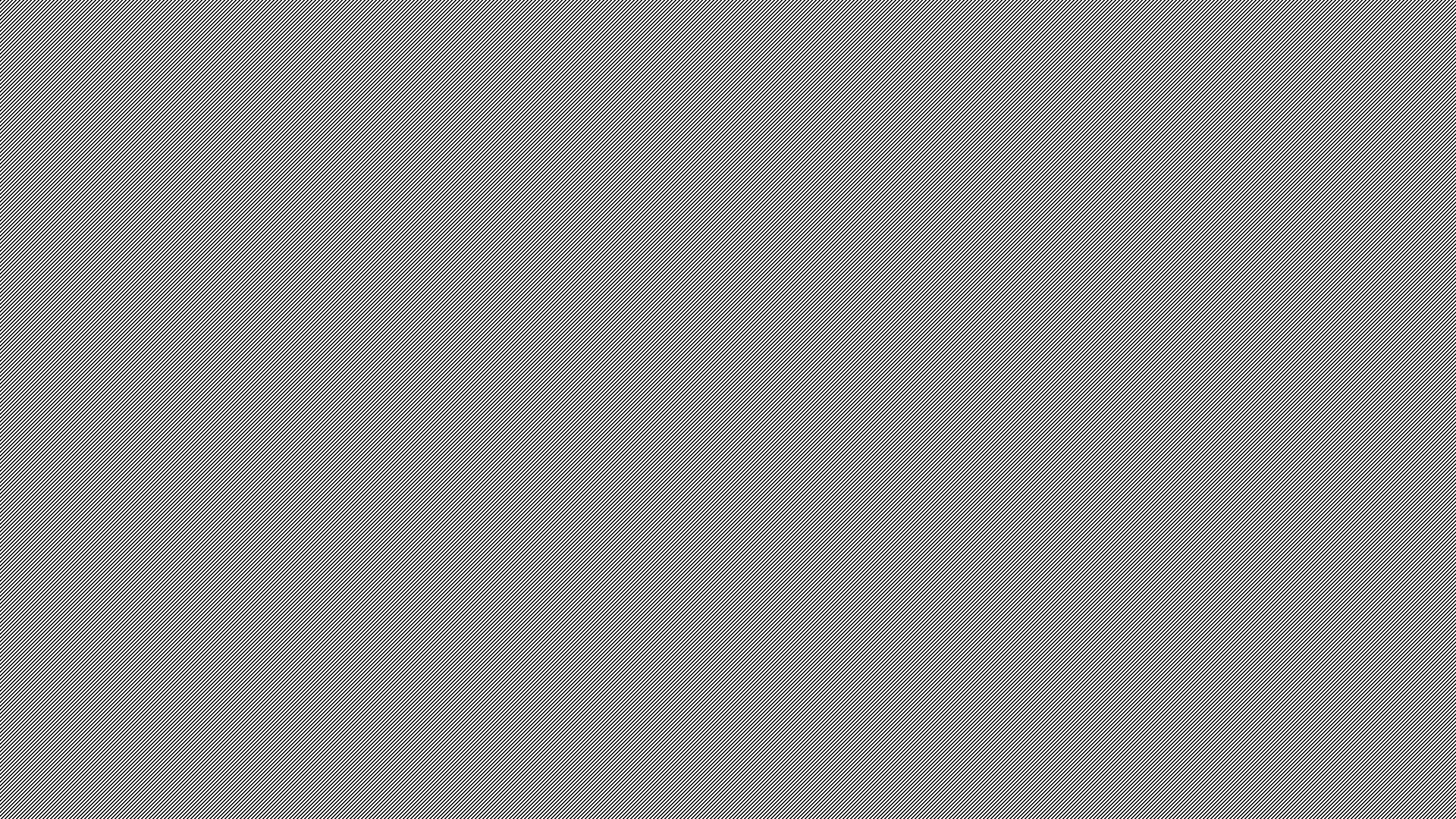 Departmental Admission Requirements
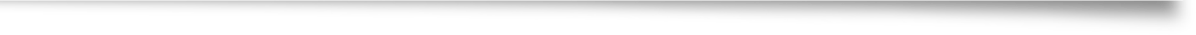 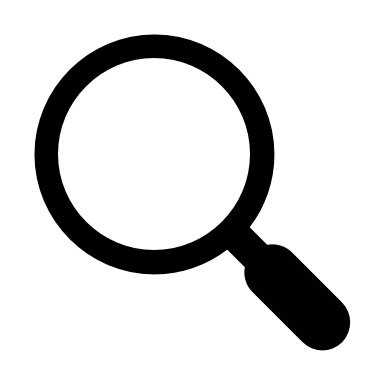 Additional Program Requirements
GRE Scores (official) are NOT required, but recommended
Personal Prompts
At least one course (can be picked up during the MS program)
biology 
one course in chemistry or physics 
a basic statistics course 
and one course in behavioral science (e.g. psychology, anthropology, sociology)
AURAL REHAB
Oral and Written Language Proficiency
Students applying … “are expected to have writing and speaking abilities acceptable for purposes of employment as speech and language clinicians.  Students who do not possess these skills will be expected to pursue remedial work.
Prerequisite or “leveling” Courses
Some recent flexible
pathways to the prereqs.  Contact MS Grad Coordinator
Holly.damico@louisiana.edu
Curriculum
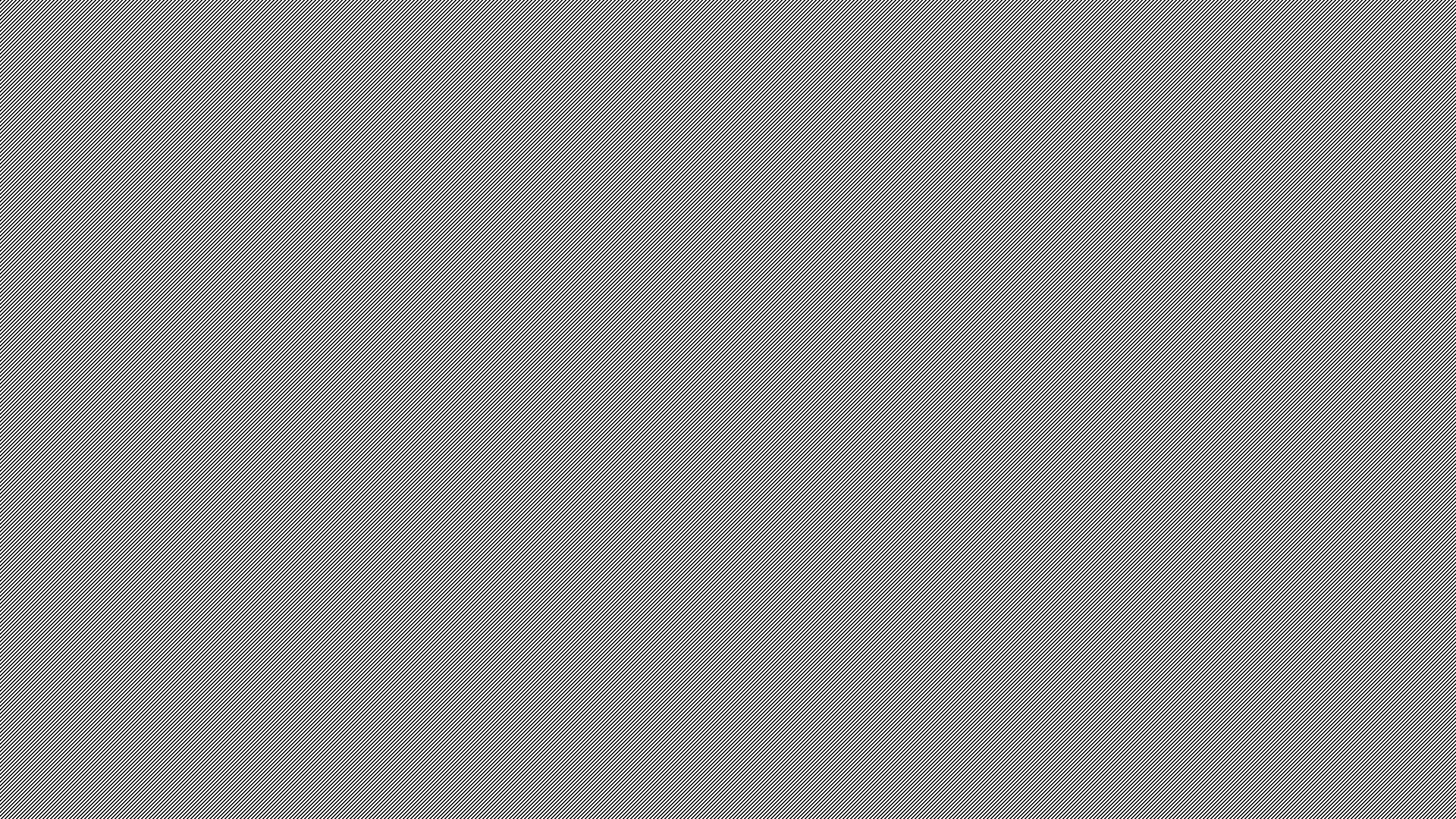 CODI 500 Intro to Research
CODI 504 Voice Disorders
CODI 502 Communication Neuroscience
CODI 508 Aphasia
CODI 522 Speech Sound Disorders
CODI XXX Cognitive Communication
CODI 526 Language Disorders
CODI 528 Language and Literacy
CODI 531 Medical SLP-Swallowing
CODI 540 Stuttering

CODI 550 x 2 (elective options, total of 3 credits)
CODI 595 Capstone
Required Courses
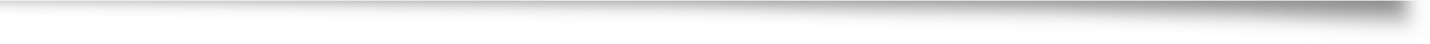 Capstone
Takes the place of a comprehensive exam
Taken in the final semester (only offered in the spring)
Discussion/debate on 3-5 timely topics
MUST BE PASSED IN ORDER TO GRADUATE
Electives
Many electives offered through seminars with rotating topics
Examples
Counseling
Traumatic Brain Injury
Current Topics in Dysphagia or Voice Research
Motor Speech Disorders
Deaf/Hard of Hearing Populations
Autism Spectrum Disorders
Dementia
Multilingual/Multicultural
Advanced Language Intervention
Early Language Development & Intervention
Craniofacial Anomalies
Advanced Writing Assessment and Intervention
Pediatric Neurogenic Disorders
Advanced topics in Specific Disorders
Gerontology
Augmentative and Alternative Communication
Master's Degree Semester-by-Semester Plan
YEAR TWO
YEAR ONE
[Speaker Notes: Year one
F -24
Sp – 50-75
Su – 50-75
Year Two
F – 100-115
Sp – 100-115]
Areas of Excellence & Specialty Projects
Language and Literacy Project
Aphasia Group Services
Stuttering Project
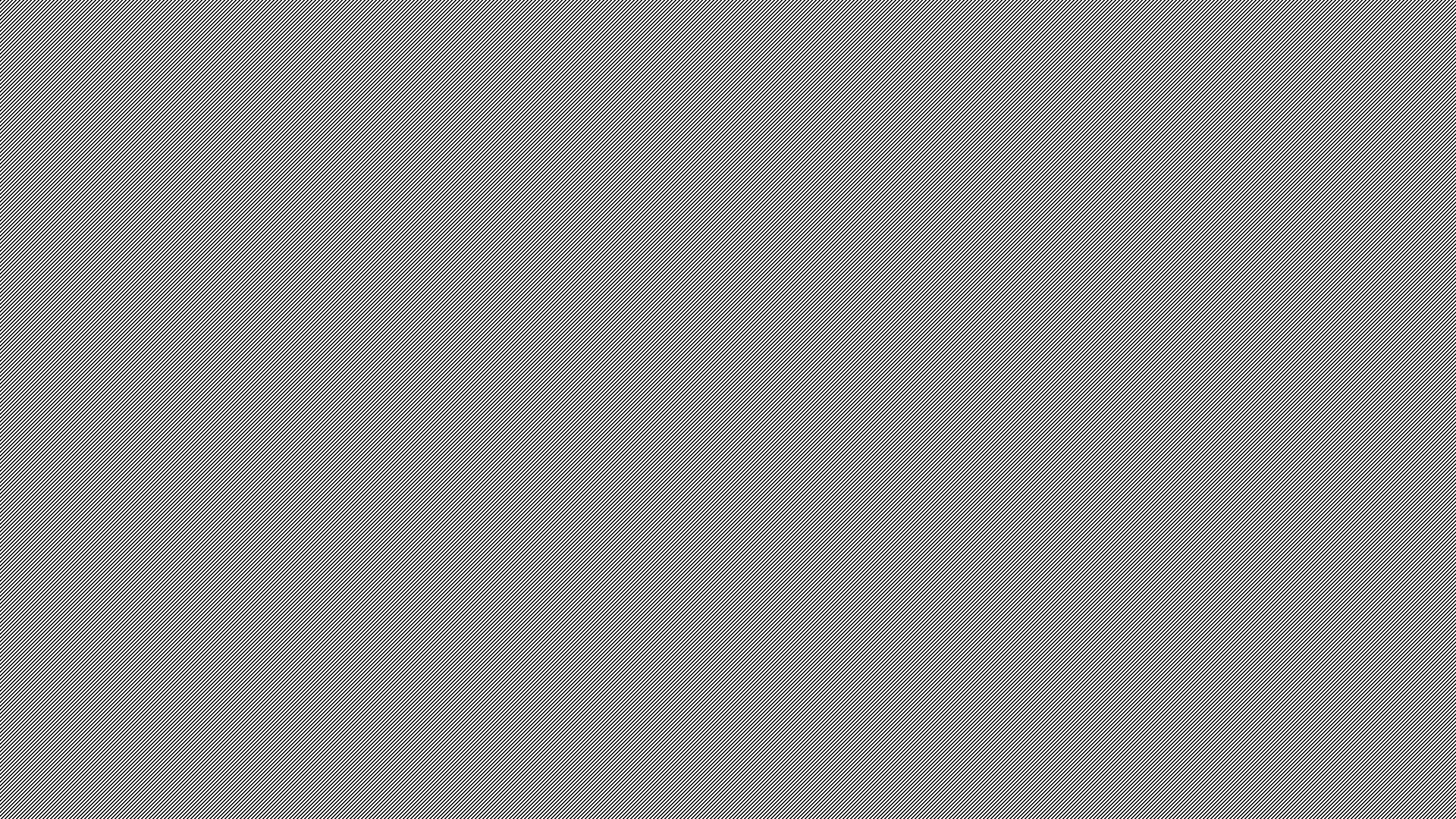 Early Language/Communication Preschool
Social Communication Groups
Augmentative and Alternative Communication 
Amyotrophic Lateral Sclerosis (ALS) Voice Banking and Interdisciplinary Assessment
Additional Specialty Clinics
Advisors
An advisor will be assigned to you once you are accepted; the master’s program graduate coordinator will serve as advisor initially for summer and fall course scheduling
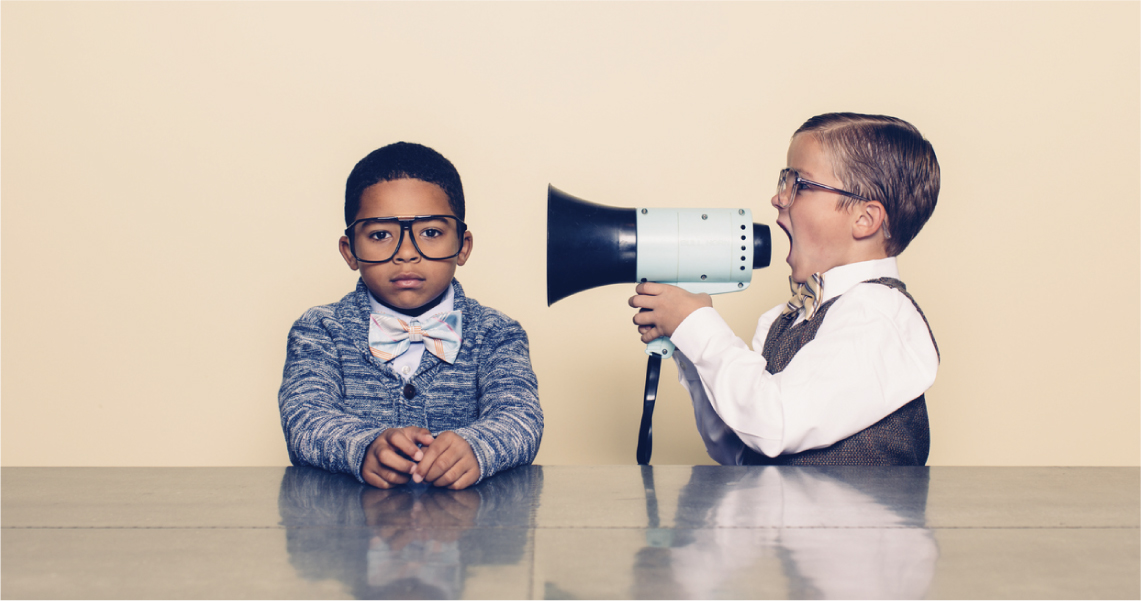 This Photo by Unknown Author is licensed under CC BY
Additional Information
There will be a separate orientation for newly admitted students during the summer term
Questions?
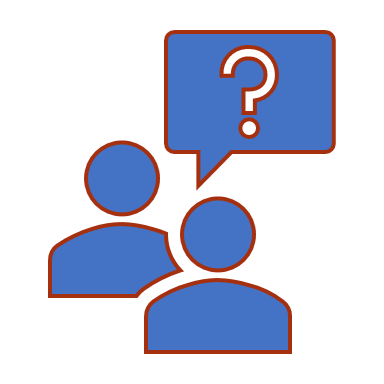 Fellowships/Assistantships
Graduate assistantships
20 hrs of work per week (Fall & Spring); 10 hrs of work per week (summer)
Tuition exemption plus a monthly stipend during the academic year; tuition exemption only in summer
Currently $11,500/year
Fellowships
Tuition waiver and monthly stipend
No work requirement
Highly competitive
Applying for Assistantship
To apply complete the graduate assistantship application found at http://gradschool.louisiana.edu/node/300 
Submit with other application materials
Students who are enrolled full-time and admitted under regular status are eligible
Students admitted on conditional status are not eligible
Deadline for applying is March 1 (but submit with application Jan 10
Applying for Fellowship
Applications can be found at http://gradschool.louisiana.edu/node/300 
Minimum eligibility requirements
Undergraduate GPA of at least 3.5 or have earned no more than 12 hours in graduate school with a graduate GPA of at least 3.3
GRE combined verbal and quantitative of at least 308
Application deadline is February 1
McNair Scholars Program
Graduate school applicants who participated in and successfully completed the McNair Scholars Program as an undergraduate are eligible to receive a waiver of the graduate application fee and may be eligible for tuition exemption
For more information go to: http://gradschool.louisiana.edu/prospective-students/mcnair-graduate-scholars-program
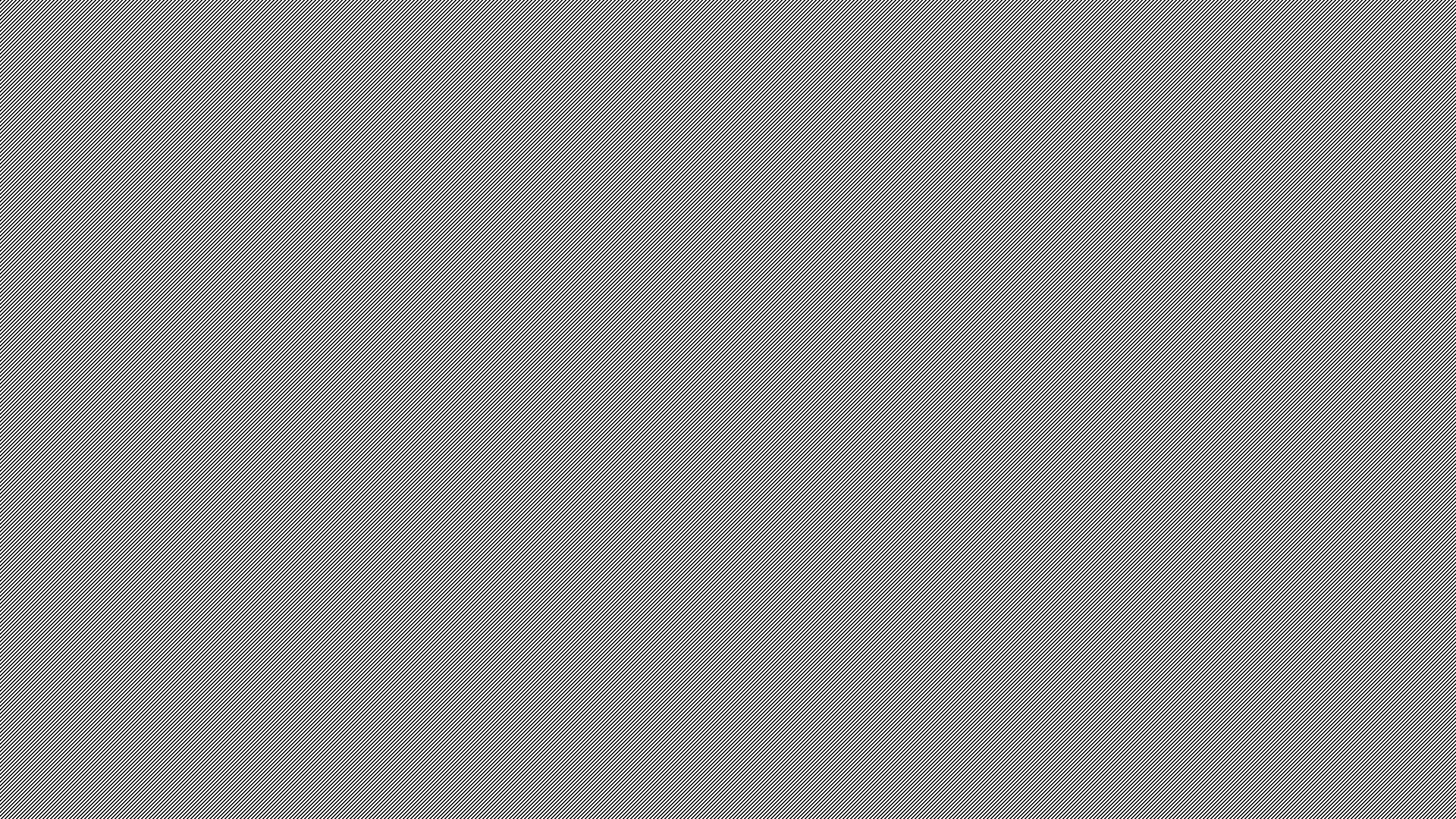 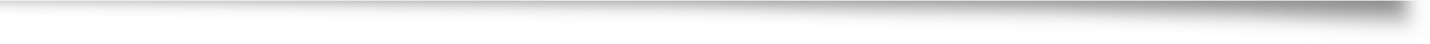 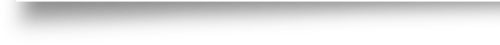 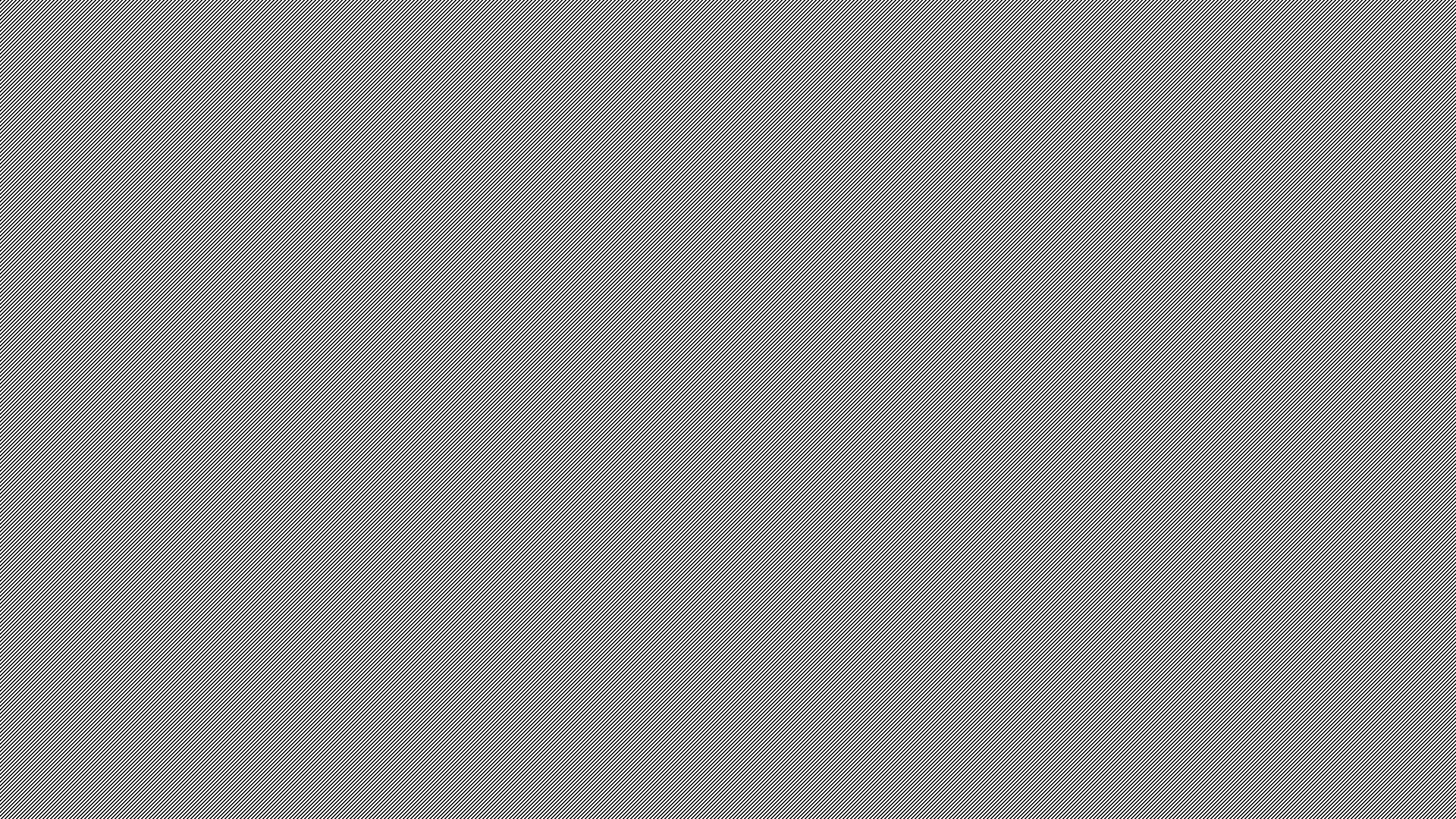 Student Connections
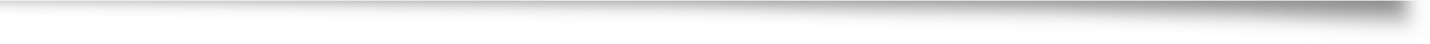 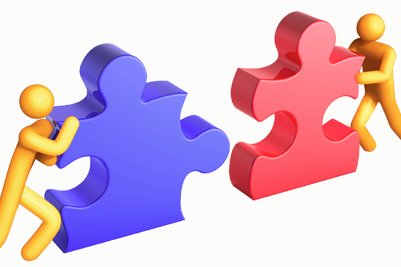 Each incoming cohort creates a social media group
Most recently Groupme
Meet your classmates
Ask questions
Look for housing/roommates
Trivia ChallengeGive yourself 1 point for each “yes”
Has a family member with a communication disorder
Has attended more than 1 undergraduate 4 year program
Has been to an ASHA convention
Played(s) collegiate level sports
Has been “scoped”
Started and finished undergrad in CODI/SLP 
Right now, can name the cranial nerves in order (be careful, you might get asked to do it!)
Has read The Very Hungry Caterpillar at least 5 times
Is/was a member of NSSHLA for at least 1 year
For 2 years
Birthday is yesterday, today or tomorrow
Had to “pretend stutter” for a class assignment
Has been to LSHA/other State convention
Applying to both SLP and AUD graduate programs